Recent Changes to the ILP Program
What Do I Need to Know?
1
Agenda
Background- History, Benefits, Terms
ILP Adoption Toolkit
Where are you in the process?  
ILP PLG –What is it, how it can help with implementation.
Career Exploration
Next Steps
2
To Get Us Started
https://youtu.be/4z7gDsSKUmU



https://youtu.be/qykPBKCR6o4
3
ILP – Why Now?
Both Secondary School Regulations & PrepareRI Action Plan identify the ILP as a backbone for facilitating relevance and readiness for each student. 

ILP Timeline: 
Spring 2017: Working Committee  developed four Recommendations:
Develop/Coordinate a menu of turn-key Individual Learning Plan options 
Create a simple process
Financially support professional development
Release regular best practice report
Summer 2017: PrepareRI Ambassador & Request for Proposals 
Fall 2017: Committee Review of Proposals
Spring 2018: Release of Menu and Toolkit
4
Why the ILP
How it will help enhance your students' connections to school
5
6
Thoughts?
How do you see what these students said and the connection to the ILP?
7
ILP Program BenefitsHelps support a school counseling program as a fully implemented ILP Program can be the backbone of a comprehensive school counseling curriculum as it is comprised of the same academic, career and social/emotional components.
8
ILP Program Benefits
The ILP assists with the development of student's college and career readiness skills.
A student-centered approach to help guide students towards academic, social/emotional and career goals.
Research shows better engagement and motivation when students engage in career planning activities before entering high school. (Rennie Center for Education Policy)
Individual learning plan programs improves communication and engagement between parents and students as well as parents and educators.  Parents become more involved in their children’s academic and career planning.
9
ILP Terms
Individualized Learning Plan
Individualized Learning Plan Program
A comprehensive, pro-active program that implements the ILP Scope & Sequence in a way that reaches all students through a curriculum that aligns with the American School Counseling Association’s standards and includes Academic, Social/Emotional and Career Exploration. The student takes an active role in developing a plan to achieve his/her academic, career and personal goals with support from counselors, teachers, and parents.
This is a summary of student's progress through the ILP program.   The ILP plan provides the documentation of students’ interests, needs, supports, course selections (including access to college-level programming), transition placements and other learning experiences both in and out of school. It is a dynamic tool that maps academic plans and reflects each student’s unique set of interests, needs, academic and career goals, and graduation requirements.
10
ILP Adoption Toolkit
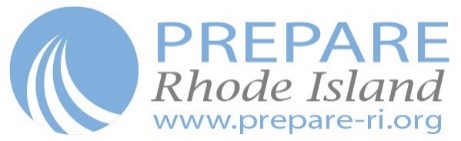 11
Toolkit: Scope and Sequence
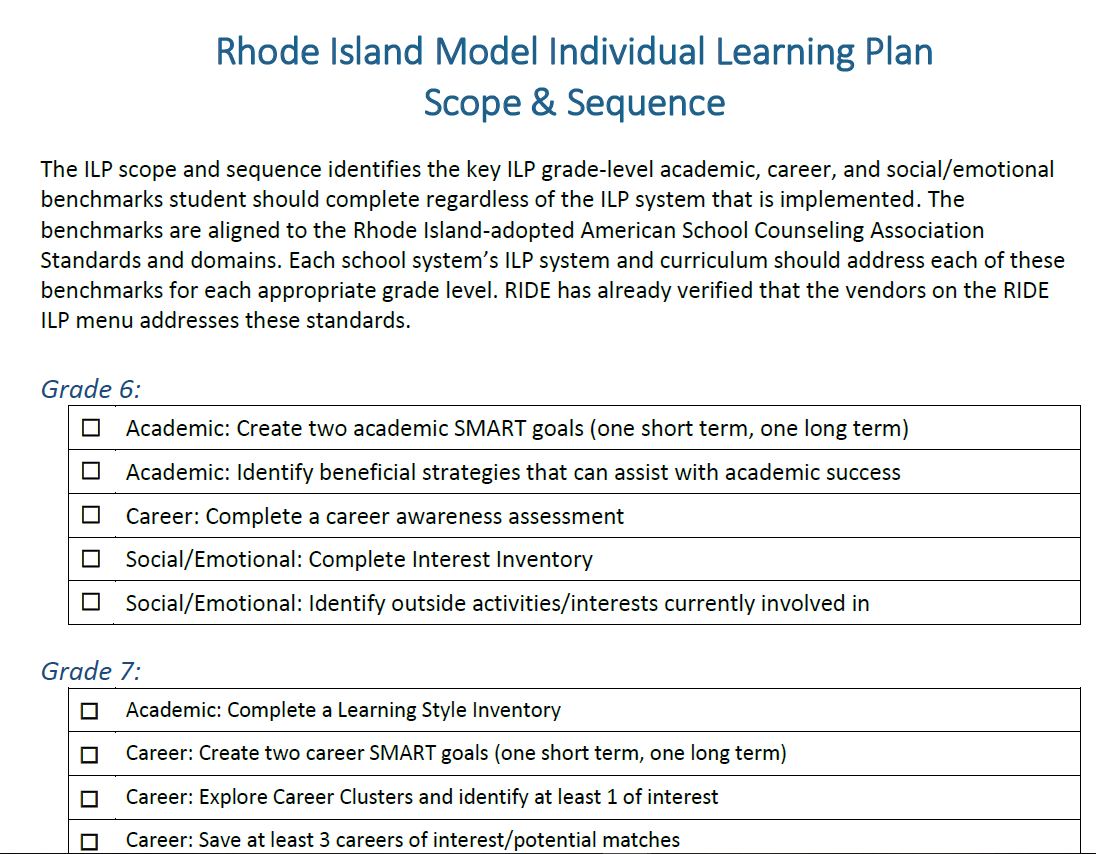 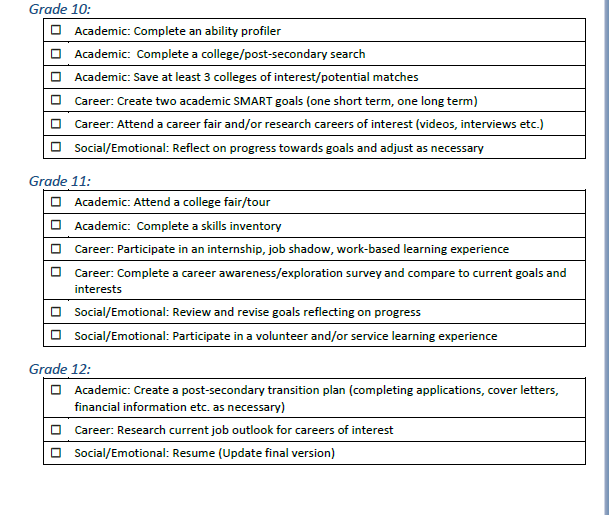 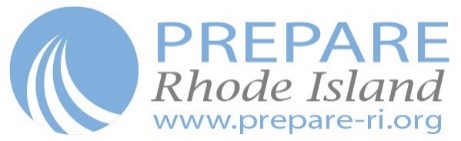 12
Toolkit: Model Curriculum
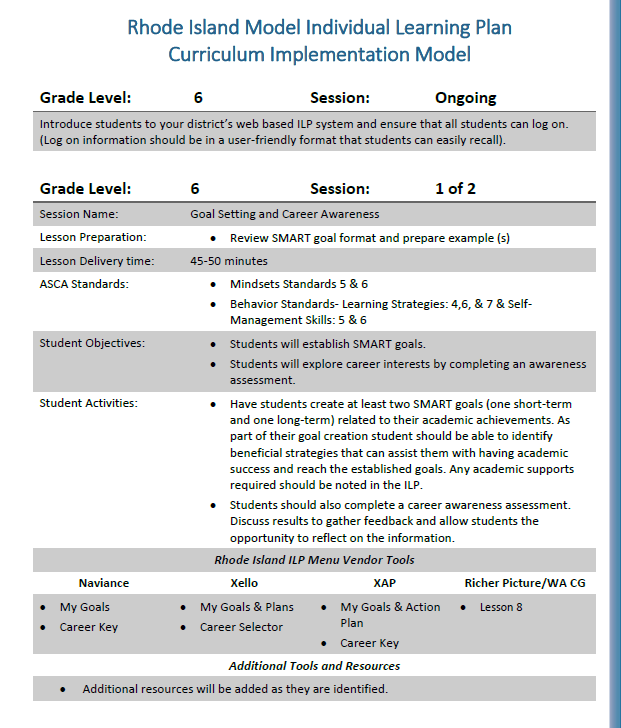 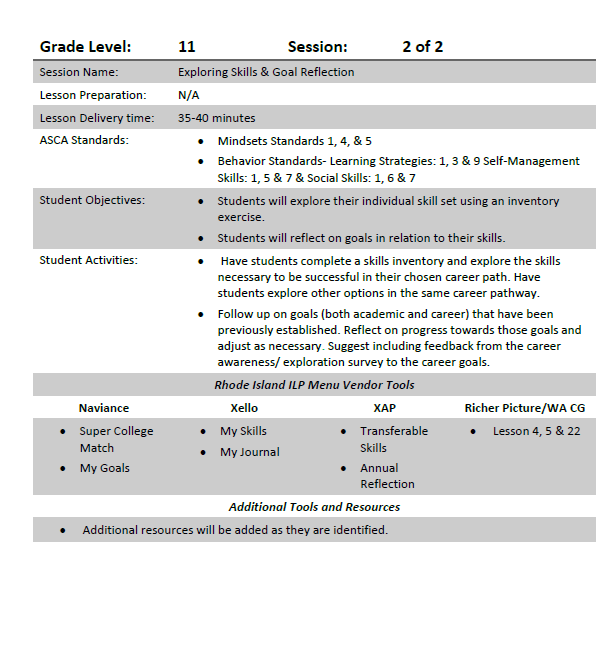 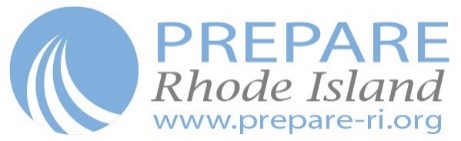 13
Vendor Selection – Where are you in the process?
14
Vendor Partners Introductions & Overviews
NAVIANCE: Sean Kruglak, sean.kruglak@hobsons.com
RICHER PICTURE: David Niguidula, David@richerpicture.com 
XAP: Simone Swett, sswett@xap.com
XELLO: Ginny Weitner, ginnyw@xello.world
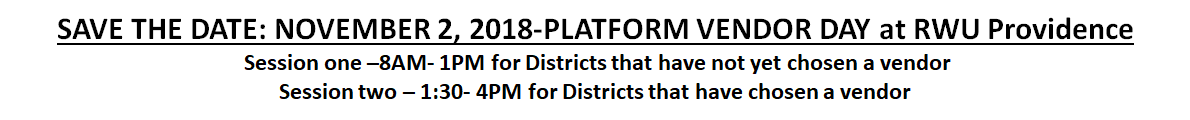 15
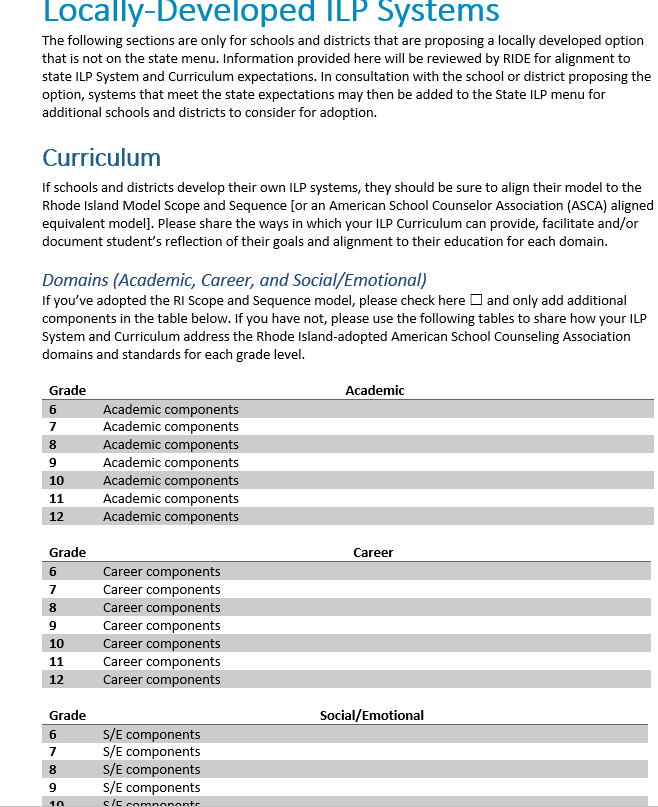 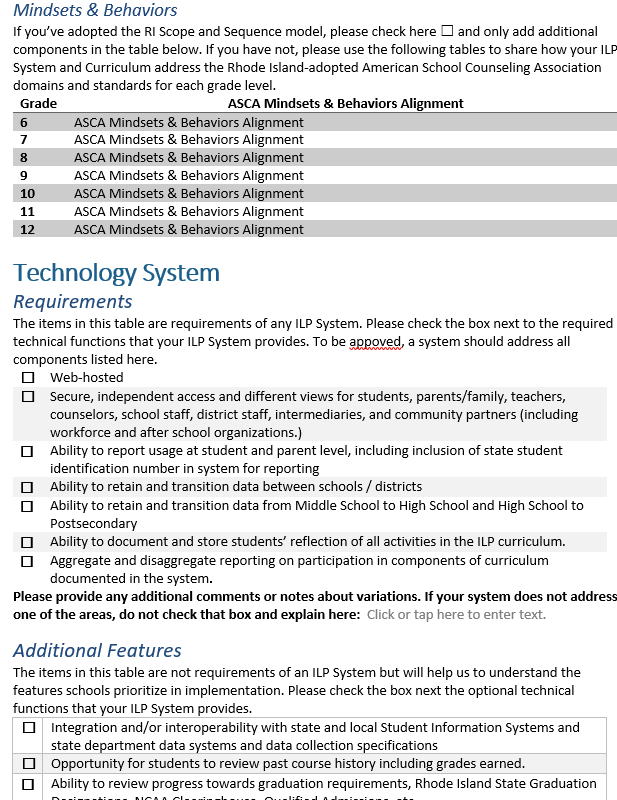 Title
16
17
Career Exploration
What is Career Exploration? Career exploration is student-driven learning about work through embedded activities that help build awareness of the variety of careers available and provides experiences that help inform pathway and career decisions. 
What types of activities can help support Career Exploration as part of the ILP Program? 
Utilize Vendor Platforms for Career Interest Inventories, Career Awareness Assessments, Explore Career Clusters, Explore and Research Specific Careers of Interest
Career Fairs/Workshops, Industry Speakers/ Interviews,  Job Shadow/Site Visits, Internship/ Work Based Learning opportunities, Career Mentors, Career/ Industry Presentations, Career Conversations, "Career Cab"
18
NEXT STEPS:
Toolkit – Utilize the toolkit, there is a good guideline and foundation in the toolkit to help schools get started.   

Join the ILP PLG – Talk to administration, are they signed up?  Does your school have an ILP implementation team?

Attend the November 2nd Vendor session.
19
Contact Information
 www.prepare-ri.org  or  www.ride.ri.gov/schoolcounseling
Stacy Haines-Mayne stacy_haines-mayne@ewg.k12.ri.us    Onna Mechanic-Holland onna.holland@ride.ri.gov
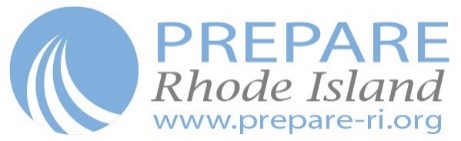 20